REPORTE NACIONAL DE BOLIVIA
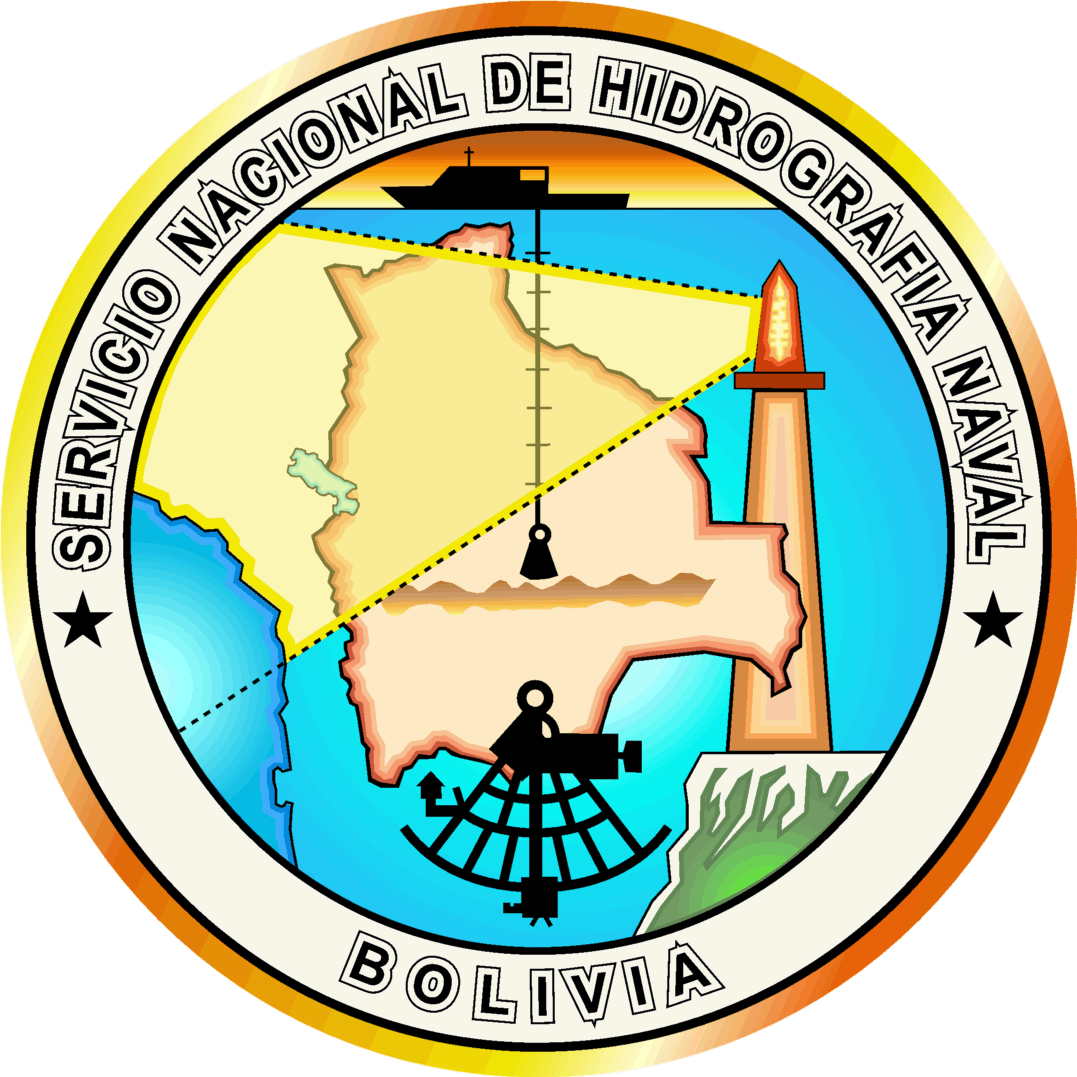 13ª Reunión de la CHAtSO
Buenos Aires – Argentina
abril de 2019
DERROTERO
Levantamientos Hidrográficos, 2017 – 2019.
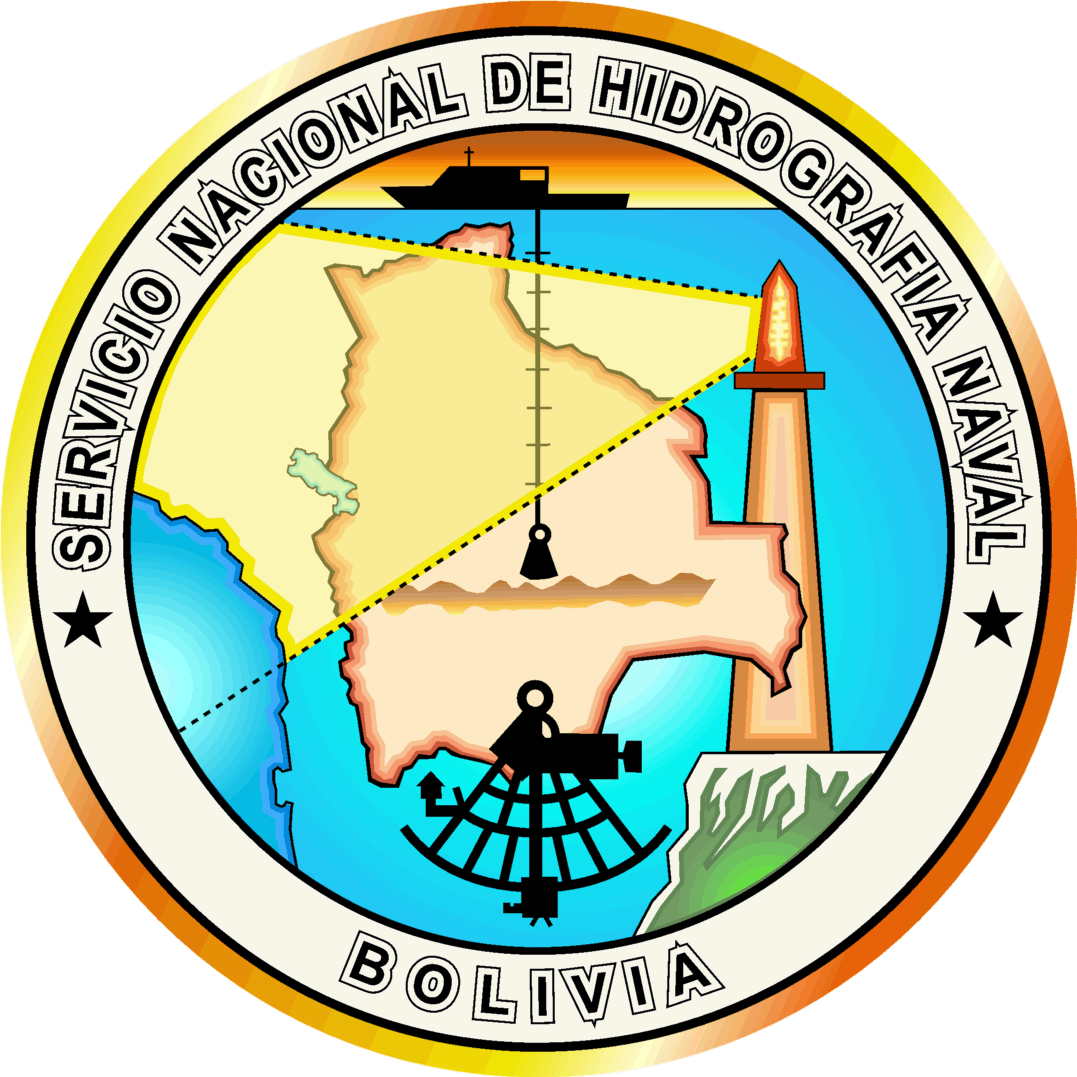 Nuevas Ediciones y Actualizaciones.
Nuevas Publicaciones Náuticas y Actualizaciones.
Creación de Capacidades.
Actividades Hidrométricas.
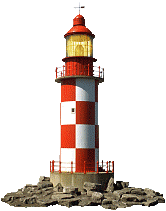 Otras Actividades.
Conclusiones.
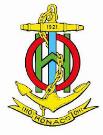 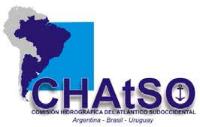 LEVANTAMIENTOS HIDROGRÁFICOS
2017 - 2019
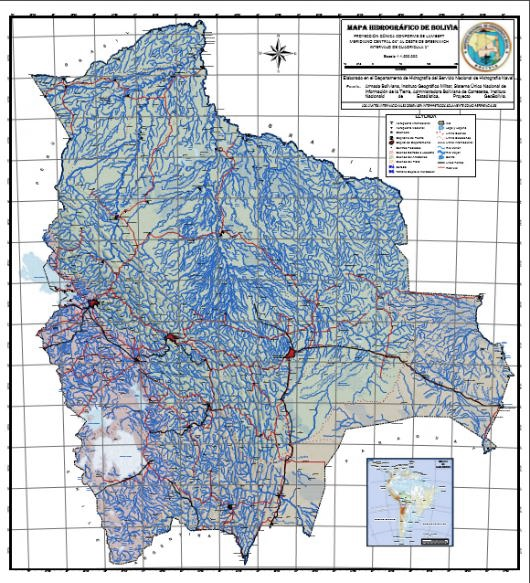 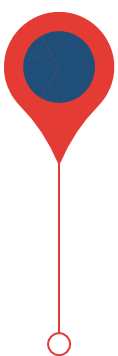 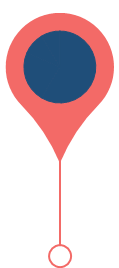 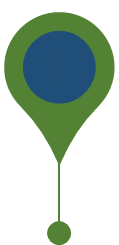 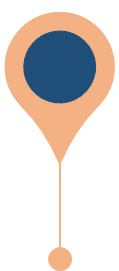 Río Beni
Valle de Zongo
Lago Titicaca
Río Beni
Janko Khota
Puerto Quijarro
2018
2018
2018
   /
2019
2017
Levantamiento Hidrográfico para el Proyecto Hidroeléctrico el Bala, 2da fase.
Levantamiento Hidrográfico del Lago Titicaca, sector Boliviano. (aprox. 4100 Km2)
Levantamiento Hidrográfico de 03 Lagunas, en el valle de Zongo.
Altura 5.200 msnm.
Lev. Hidrográfico para el Proyecto Hidroeléctrico el Bala, 1ra fase.
Lev. Hidrográfico Pre-Dragado de la zona 02 y Post-Dragado de la zona 03 Puerto Internacional Gravetal en el Canal Tamengo.
2017
2017
Levantamiento Hidrográfico del Embalse Janko Khota, sector Milluni.
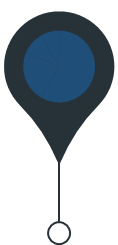 LEVANTAMIENTOS HIDROGRÁFICOS
2017 - 2019
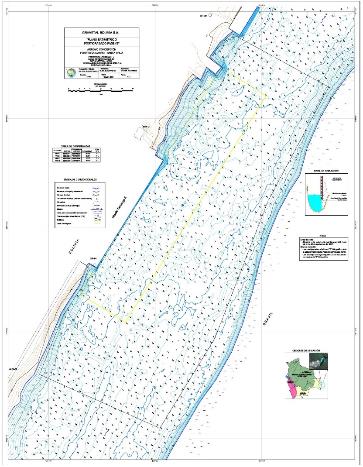 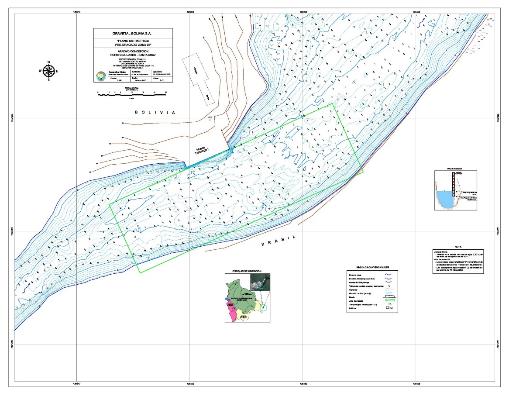 2017
LEVANTAMIENTO HIDROGRÁFICO PRE DRAGADO ZONA 02
Y POST DRAGADO  ZONA 03 DEL PUERTO INTERNACIONAL DE GRAVETAL
LEVANTAMIENTOS HIDROGRÁFICOS
2017 - 2019
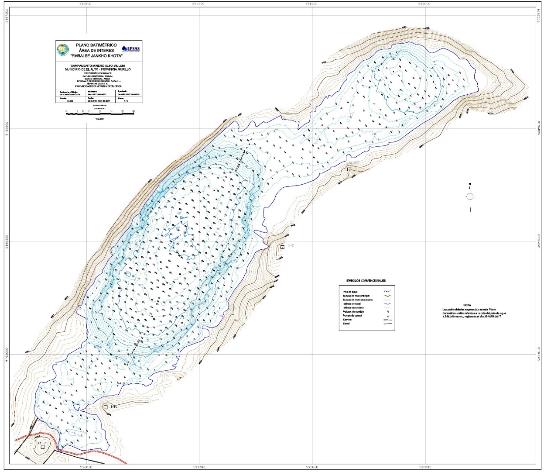 2017
LEVANTAMIENTO HIDROGRÁFICO EMBALSE JANKO KHOTA
LEVANTAMIENTOS HIDROGRÁFICOS
2017 - 2019
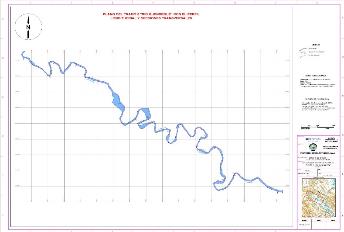 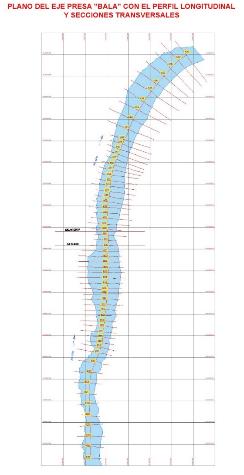 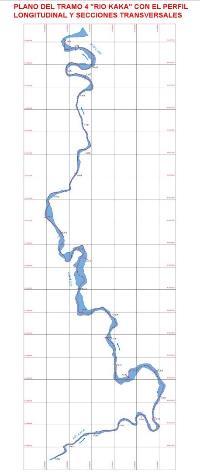 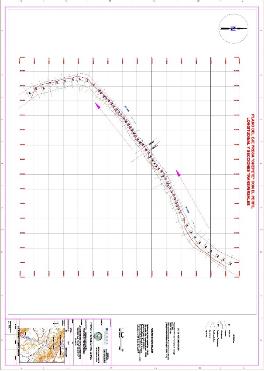 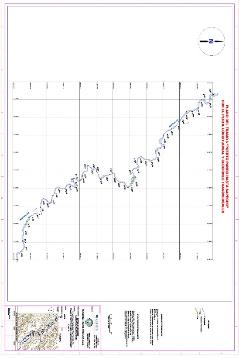 2017
LEVANTAMIENTO HIDROGRÁFICO RÍO BENI - 1RA FASE
LEVANTAMIENTOS HIDROGRÁFICOS
2017 - 2019
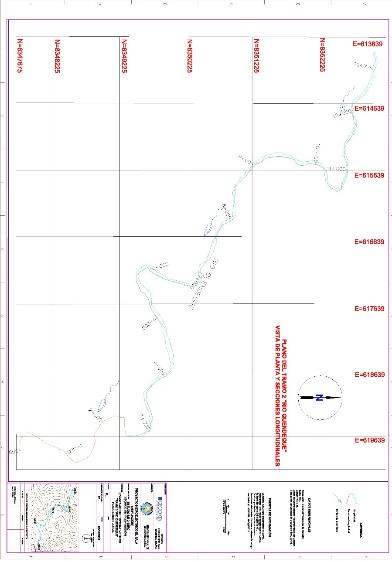 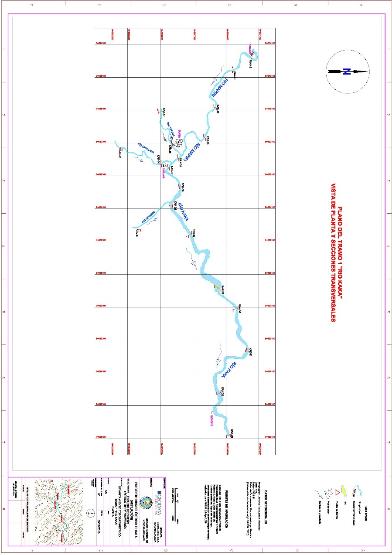 2018
LEVANTAMIENTO HIDROGRÁFICO RÍO BENI - EL BALA - 2DA FASE
LEVANTAMIENTOS HIDROGRÁFICOS
2017 - 2019
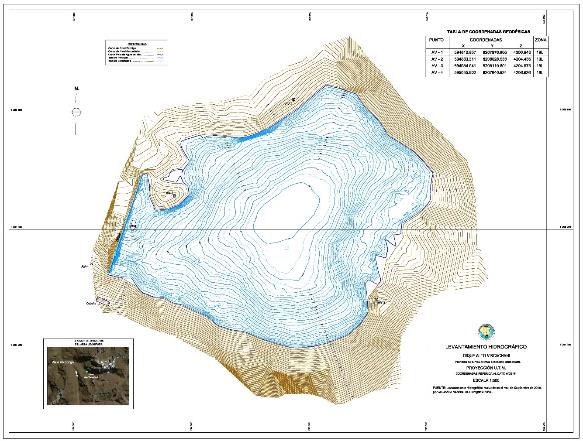 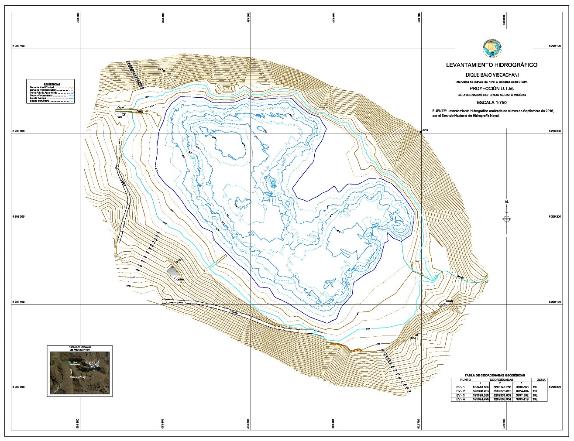 2018
LEVANTAMIENTO HIDROGRÁFICO DE 02 LAGUNAS EN EL VALLE DE ZONGO
LEVANTAMIENTOS HIDROGRÁFICOS
2017 - 2019
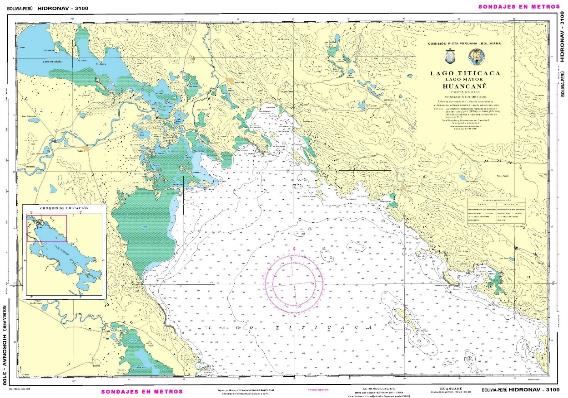 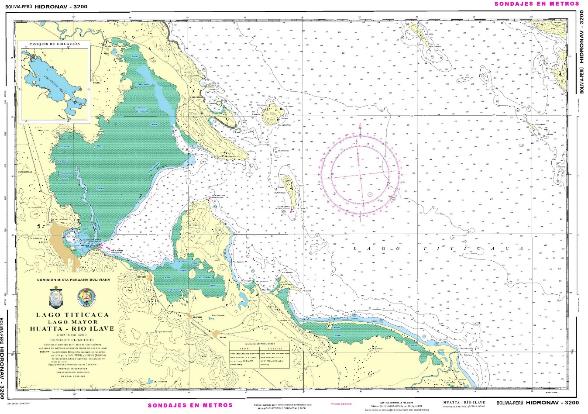 2018 / 2019
LEVANTAMIENTO HIDROGRÁFICO LAGO TITICACA – TERRITORIO BOLIVIANO
LEVANTAMIENTOS HIDROGRÁFICOS
2017 - 2019
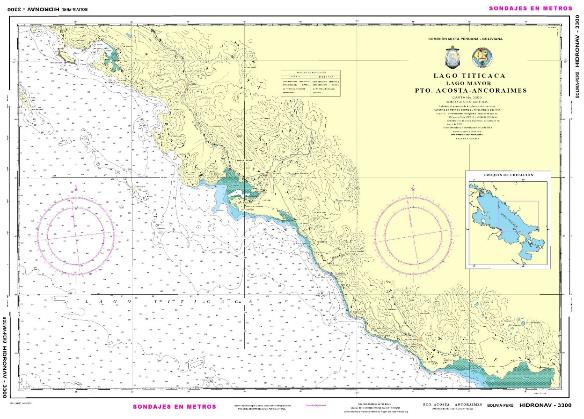 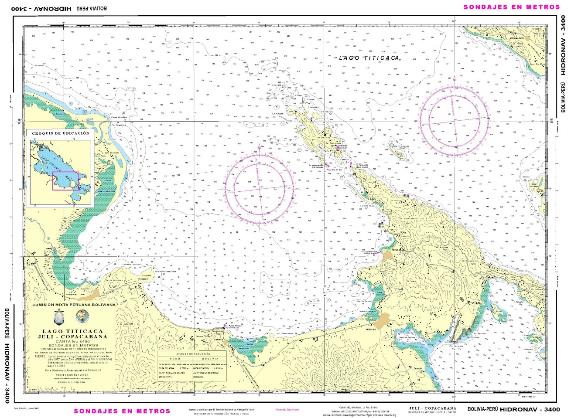 2018 / 2019
LEVANTAMIENTO HIDROGRÁFICO LAGO TITICACA – TERRITORIO BOLIVIANO
LEVANTAMIENTOS HIDROGRÁFICOS
2017 - 2019
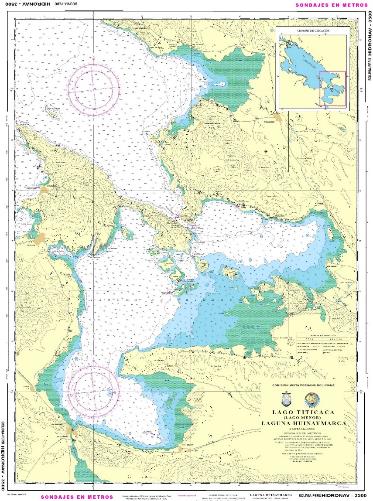 2018 / 2019
LEVANTAMIENTO HIDROGRÁFICO LAGO TITICACA – TERRITORIO BOLIVIANO
NUEVAS EDICIONES Y ACTUALIZACIONES
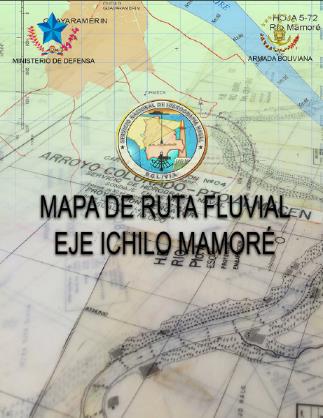 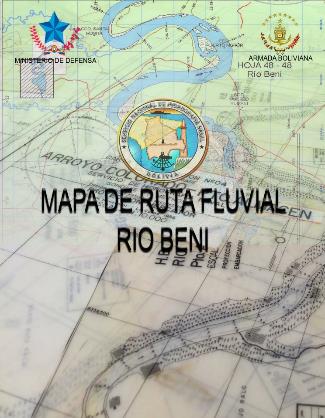 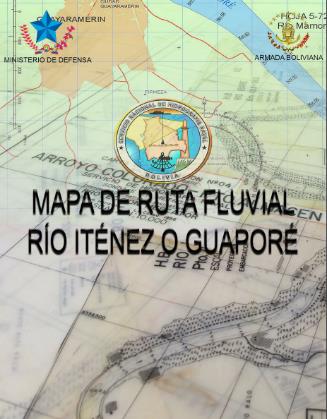 EJE RÍOS ICHILO - MAMORÉ
RÍO ITENEZ O GUAPORÉ
RÍO BENI
MAPAS DE RUTA FLUVIAL
NUEVAS PUBLICACIONES Y ACTUALIZACIONES
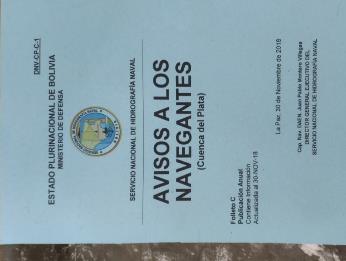 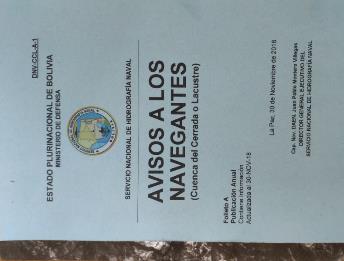 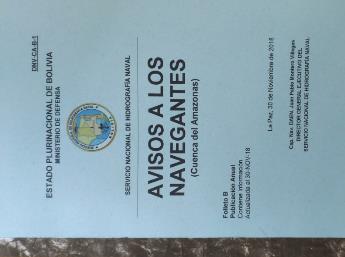 CUENCA DEL PLATA
CUENCA CERRADA
CUENCA DEL AMAZONAS
ACTUALIZADOS HASTA EL 30 DE NOVIEMBRE DEL 2018
ACTUALIZADO HASTA EL 28 DE FEBRERO DEL 2019
NUEVAS PUBLICACIONES Y ACTUALIZACIONES
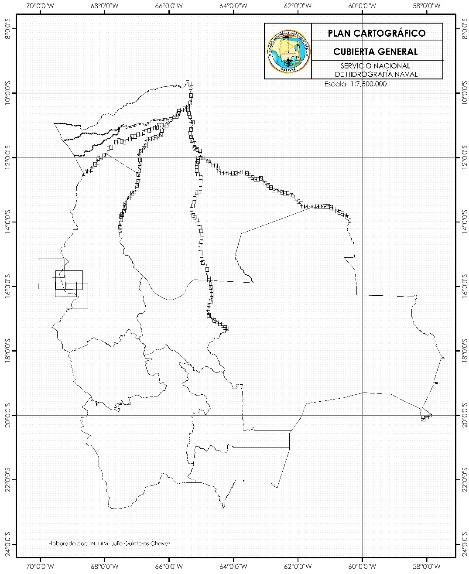 PLAN CARTOGRÁFICO 2019
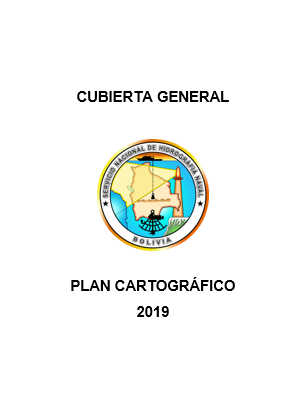 CREACIÓN DE CAPACIDADES
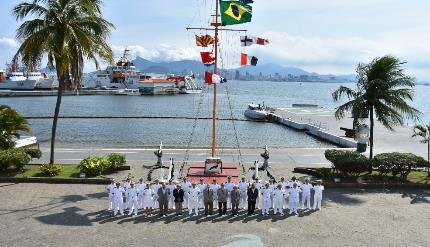 01 OFICIAL EN COMISIÓN
LI CURSO DE PERFECCIONAMIENTO EN HIDROGRAFIA PARA OFICIALES
BRASIL
2018
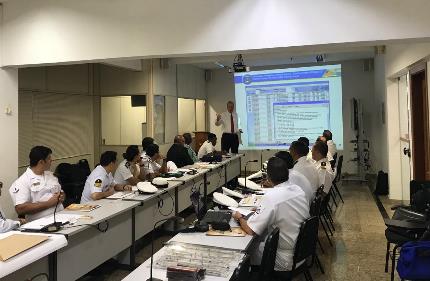 01 OFICIAL EN COMISIÓN
CURSO DE INFORMACIÓN DE SEGURIDAD MARITIMA 
NITEROI - BRASIL
2018
CREACIÓN DE CAPACIDADES
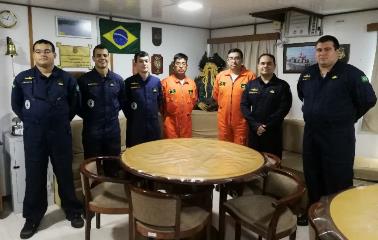 01 OFICIAL EN COMISIÓN
01 SUBOFICIAL EN COMISIÓN
CURSO ACTUALIZACIÓN HYPACK
SSN6
2018
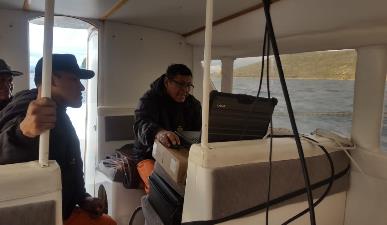 CURSO DE CAPACITACION MANEJO DE HYPACK, A CARGO DE LA EMPRESAEMPRESA MERTIND LTDA.
2018
CREACIÓN DE CAPACIDADES
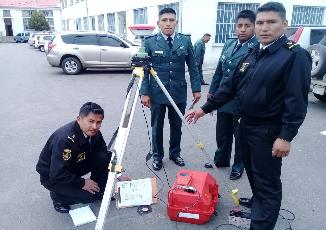 02 SUBOFICIALES RECIBIERON CAPACITACIÓN DE MANTENIMIENTO DE EQUIPOS TOPOGRÁFICOS Y GEODESICOS EN EL INSTITUTO GEORÁFICO MILITAR DE BOLIVIA
2019
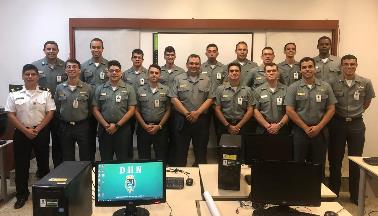 01 OFICIAL EN COMISIÓN CURSO DE PERFECCIONAMIENTO EN HIDROGRAFIA PARA OFICIALES BRASIL (CAHO)
2018 y 2019
2019
EN EL SNHN CADA AÑO SE REALIZAN CURSOS DE CAPACITACIÓN Y ACTUALIZACIÓN AL PERSONAL TÉCNICO
ACTIVIDADES HIDROMETRICAS
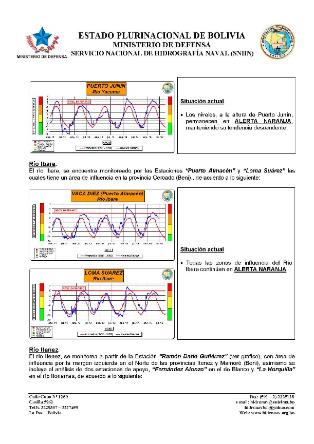 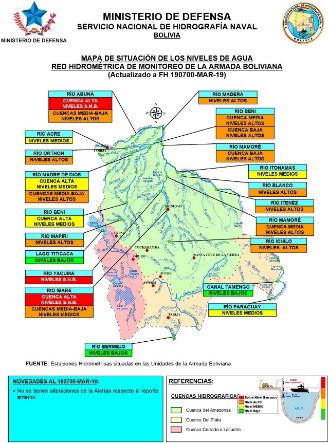 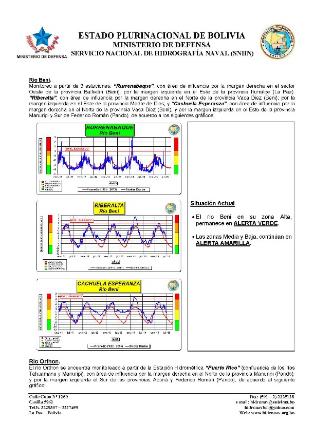 REGISTRO, MONITOREO Y ANÁLISIS HIDROLÓGICO DE LA RED HIDROMÉTRICA CONFORMADA POR 45 ESTACIONES DE LA ARMADA BOLIVIANA (DISTRIBUIDAS EN TODO EL TERRITORIO BOLIVIANO).
OTRAS ACTIVIDADES
ELABORACIÓN Y PRESENTACIÓN DEL ANTEPROYECTO DE LEY HIDROGRÁFICA
2019
APROBACIÓN DEL PLAN CARTOGRÁFICO DEL SNHN
2019
PARTICIPACIÓN COMO ENTE ASESOR EN TEMAS TÉCNICOS EN LA COMISIÓN NACIONAL SOBRE TEMAS DEL CIH Y EN OTROS TEMAS DE RECURSOS HÍDRICOS
2019
CONCLUSIONES
EL SERVICIO NACIONAL DE HIDROGRAFÍA NAVAL DE BOLIVIA, REALIZA ACTIVIDADES TÉCNICAS DENTRO DE SUS ESPECIFICAS FUNCIONES COMO INSTITUCIÓN ESPECIALIZADA EN EL ÁMBITO HIDROGRÁFICO, APORTANDO DE FORMA DIRECTA AL DESARROLLO DE LOS INTERESES MARÍTIMOS FLUVIALES Y LACUSTRES DEL ESTADO PLURINACIONAL DE BOLIVIA.
LOS PUERTOS Y VÍAS NAVEGABLES DEL ESTADO PLURINACIONAL DE BOLIVIA EN LA HIDROVÍA PARAGUAY PARANÁ, CORREDOR DIONISIO FOIANINI (48 KM.) Y EL CANAL TAMENGO (10,5 KM.), ADEMÁS DE LA GRAN CANTIDAD DE RÍOS, LAGOS Y EMBALSES NAVEGABLES EN TODO EL TERRITORIO, PERMITEN AL SERVICIO NACIONAL DE HIDROGRAFÍA NAVAL REALIZAR SUS ACTIVIDADES DE FORMA PROFESIONAL.
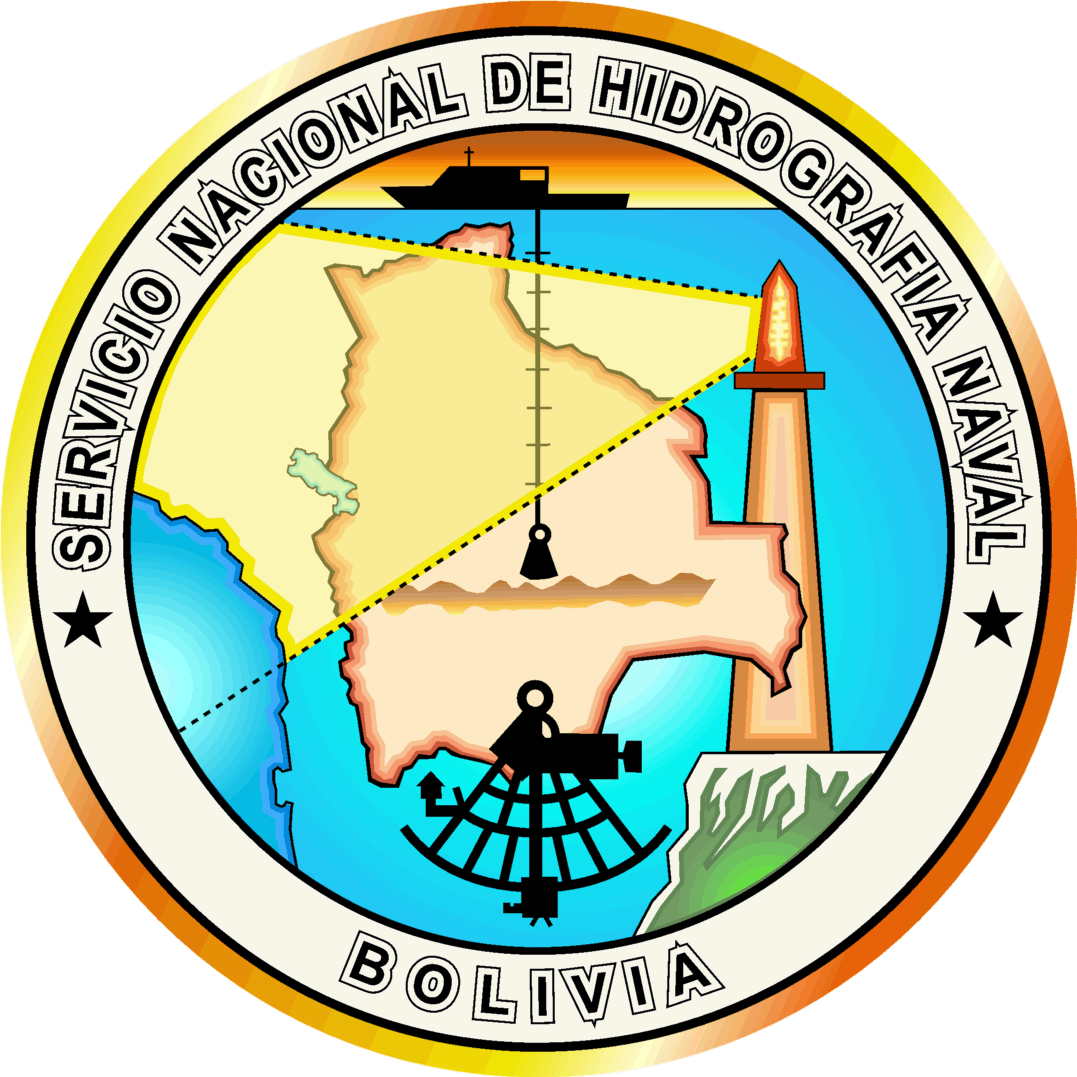 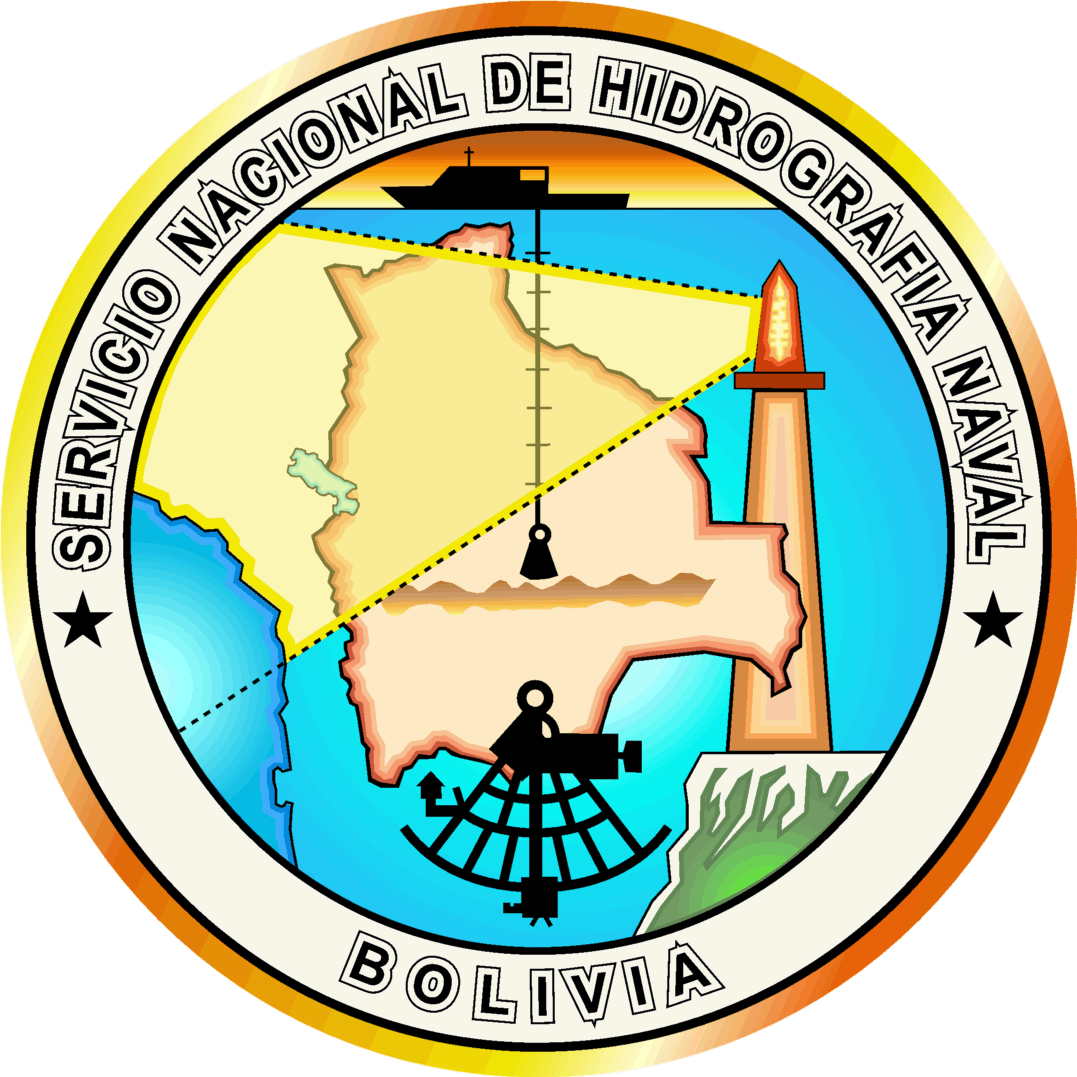 GRACIAS POR SU ATENCIÓN